Simulating Basic Logic Gates
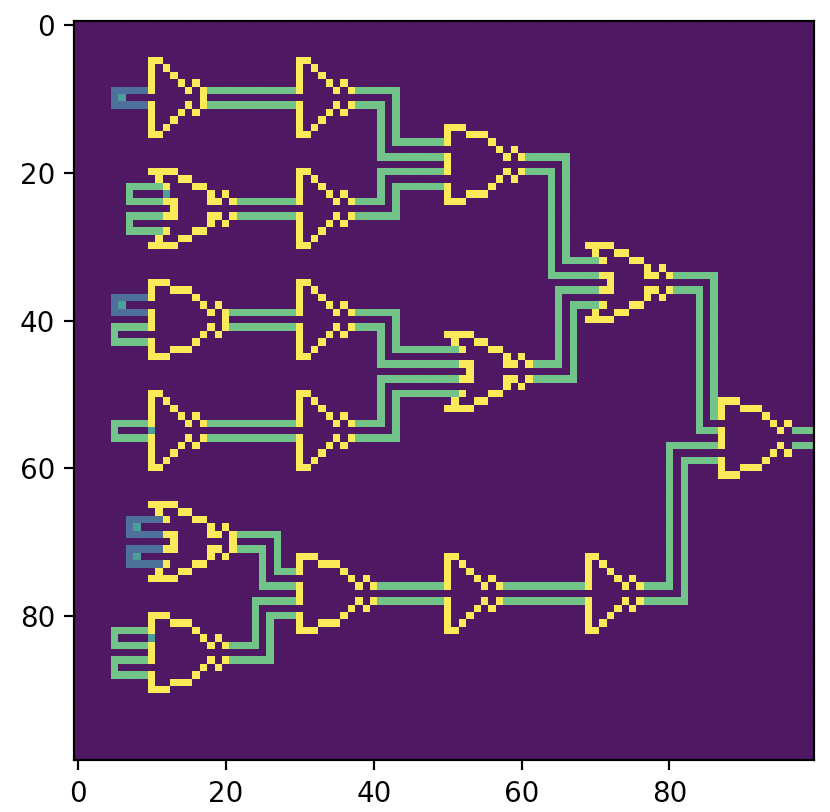 Theresa Trang Tran
Random Walks & Logic Gates
Random walks to simulate current flowing through a circuit
Show how changes in input change the outputs of inverter, NAND, and NOR gates
NAND
NOR
Inverter
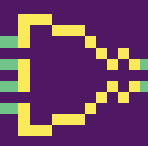 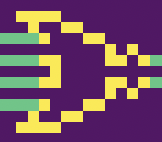 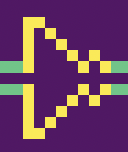 Blue wires represent 1, green wires represent 0
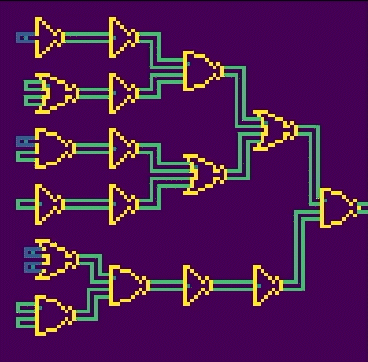 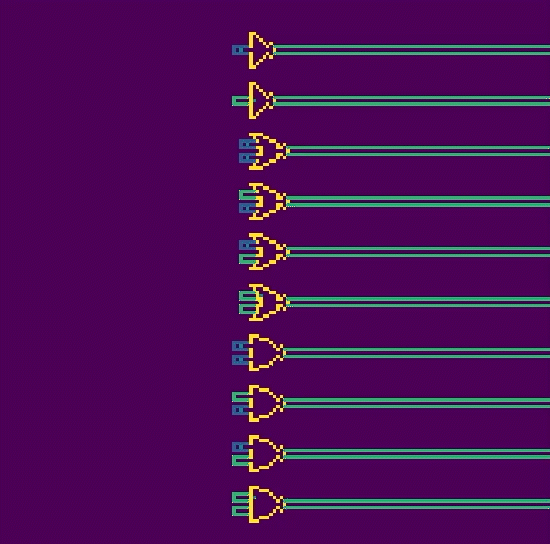 Behavior of individual gate: inverter, NOR, NAND (from top to bottom)
More complex circuit